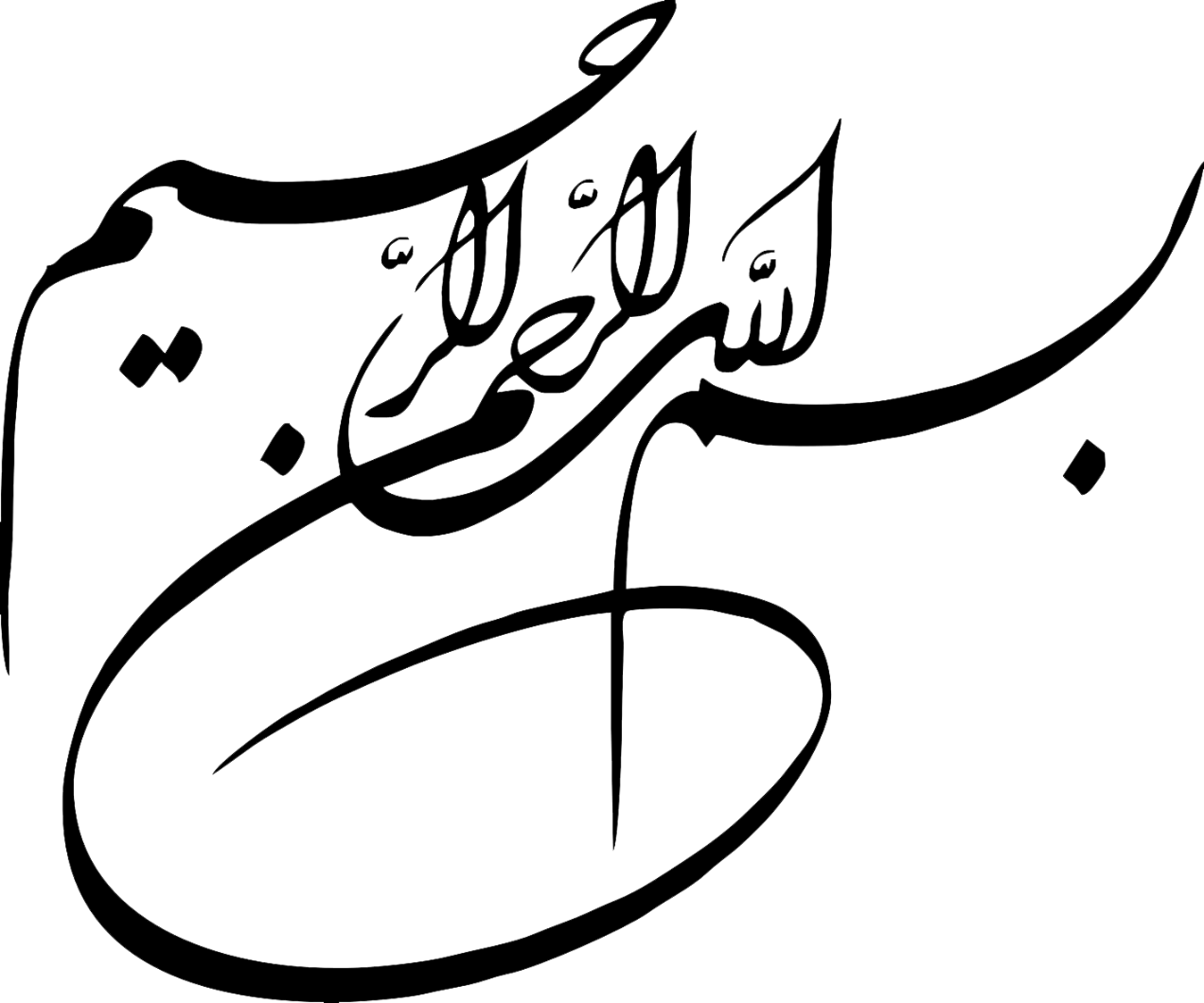 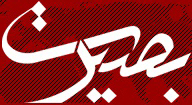 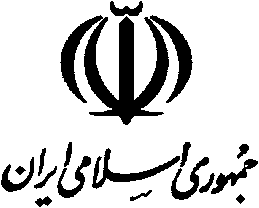 گفتمان انقلاب اسلامی و انقلابی‎گری 
راهبرد عبور از فتنه نفوذ و تحریف
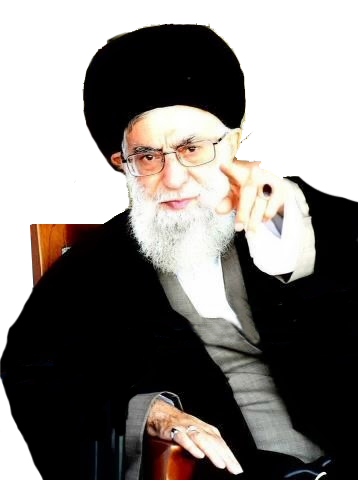 «جوان های عزیزما بایستی این رویش مبارک روحیه ی انقلابی را ادامه بدهند. بحث ها و جنجال ها و حاشیه سازی ها و پرداختن به چیزهای کوچک و جزئی و مانند اینها مسئله ی کشور نیست،مسئله ی کشور ،روحیه ی انقلابی است. مسئله ی کشور،جهت گیری انقلابی است»

بیانات رهبر معظم انقلاب در دیدار مردم اصفهان،1395/08/26
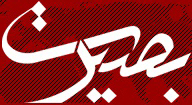 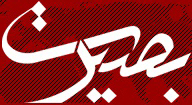 گفتمان انقلاب اسلامی 

انقلابی بودن

انقلابی ماندن 

استکبار ستیزی
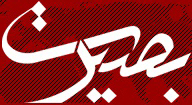 تعریف گفتمان
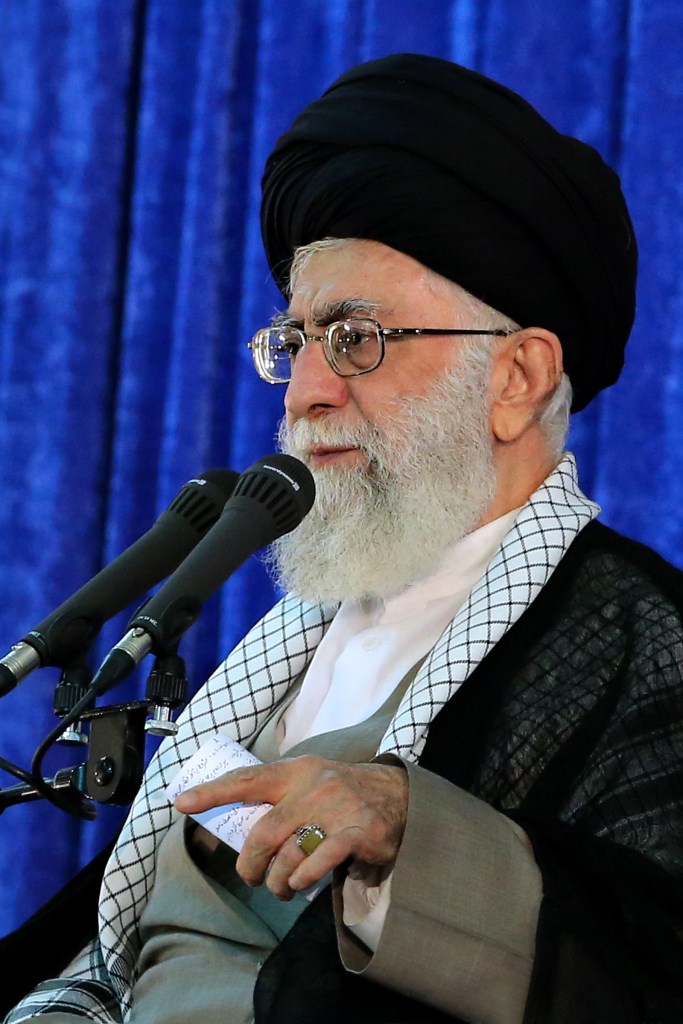 گفتمان‏ يعنى يك مفهوم و يك معرفت همه‏گير بشود در برهه‏اى از زمان در يك جامعه
بیانات در 1388/9/22
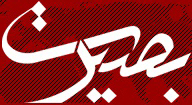 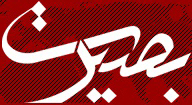 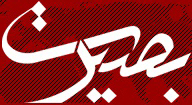 الزامات آشنایی با گفتمان انقلاب اسلامی
فردی: ایمان، تقوا، بصیرت، علم آموزی، خودباوری و ...
اجتماعی: انضباط اجتماعی، الگوی مصرف، عوام و خواص، مساله زن و ...
حکومتی: الگوی پیشرفت، اقتصاد مقاومتی، دولت اسلامی و ...
جهان اسلام: بیداری اسلامی، تمدن اسلامی، مساله فلسطین و ...
جامعه جهانی: نظام سلطه، استکبارستیزی، هندسه جهانی، بیداری ملتها و ...
حرکت تاریخی بشریت : پیچ تاریخی، عصر امام خمینی و ...
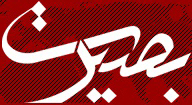 مفهوم سازی های یک گفتمان
واژگان بسیط
تقوا، ایمان، اخلاص، مردم
واژگان بازتولیدی
بصیرت، استکبار، پیشرفت
واژگان تولیدی
عزت ملی، مردمسالاری دینی، جهاد اقتصادی، اقتصاد مقاومتی
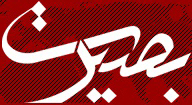 گفتمان سازی
زمینه سازی مفهوم پردازی های جدید
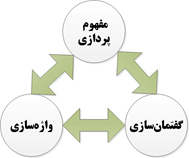 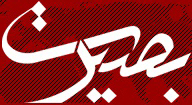 ادبیات سازیمثال: نهضت نرم افزاری
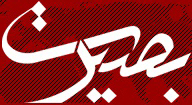 آشنایی با مفاهیم مقابل
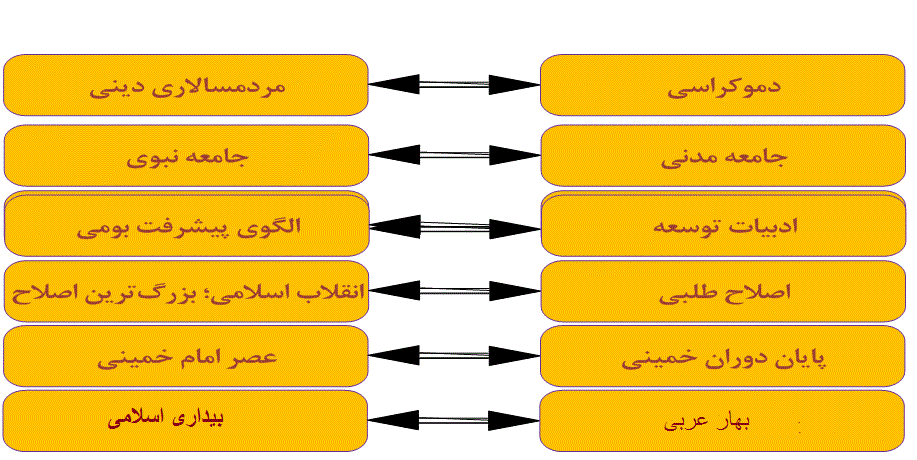 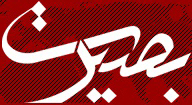 آشنایی با گفتمان اصلی رهبر انقلاب
پیشرفت اسلامی
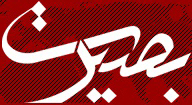 روش های گفتمان سازی رهبر انقلاب
۱)تعیین موعدهای دیدار با مردم
۲)دیدار مستمر با اقشار مختلف
۳) سفرهای استانی
۴) نامگذاری سال ها 
۵) اقدامات نمادین(حضور در مناطق زلزله زده، حضور در تشییع شهدا، دیدار با خانواده های شهدا)
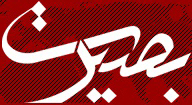 کارکرد شیوه های گفتمان سازی امام خامنه ای :
نمایش پیوستگی امام و امت                       جلب توجه رسانه های داخل و خارج                    ارائه تحلیل عمومی اوضاع کشور و جهان
هویت بخشی به مناطق                            نمایش رابطه امام و امت                      ملاقات امام توسط امت
طرح مسائل گفتمان                               حل مسائل منطقه                                برجسته سازی ضعفها و اولویته
ایجاد زمینه ادبیات سازی                               تاثیر بر فرهنگ عموم                                تعیین نقش و اهمیت هر قشر در انقلاب  
  آسیب شناسی تخصصی هر قشر در نسبت با انقلاب                           تعیین اهداف و چشم انداز هر قشر  
   پیشنهادها و راهکارهای ارتقا و بهبود آن قشر
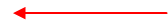 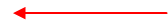 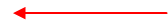 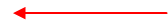 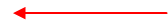 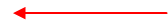 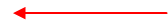 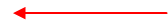 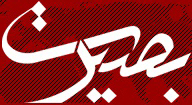 تحلیل متون بیانات رهبر معظم انقلاب
واژگان کلیدی و مفهوم سازی ها:(اسلام هراسی، شناخت اسلام)
استخراج هدفگذاری ها و چشم اندازها
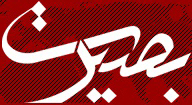 تهدیدات و راهبردهای جبهة استكبار در عرصه نفوذ علیه گفتمان انقلاب اسلامی در سطح منطقه
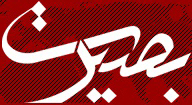 راهبردهاي عملياتي جبهة استكبار علیه گفتمان انقلاب اسلامی
1- احياء سكولاريسم
2- ترويج ليبراليسم فرهنگي و ابتذال اخلاقي
3- نفوذ در حاكميت
4-تلاش براي حاكميّت دوگانه
5- ترويج بي تفاوتي به آرمان ها و اركان انقلاب
6- ايجاد تشديد اختلاف ها
7- تطهير و بَزَك چهرة استكبار
8- القاء تقابل هاي دروغين بين ارزش هاي انقلابي با تمدن و  عقلانيت و رفاه
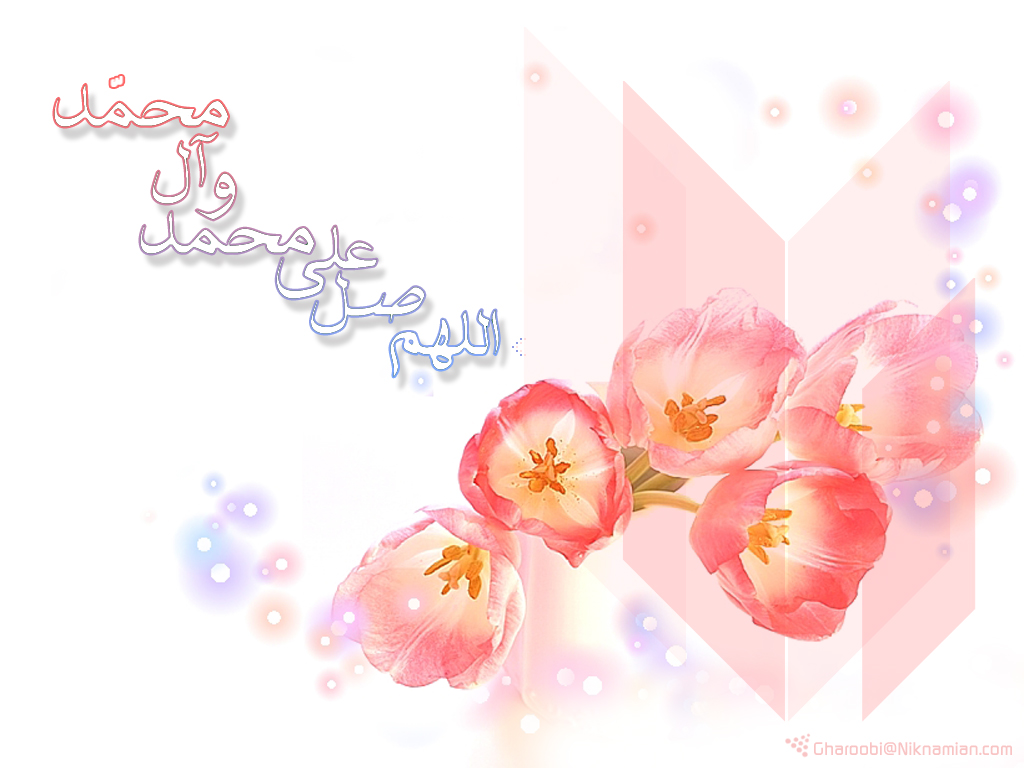 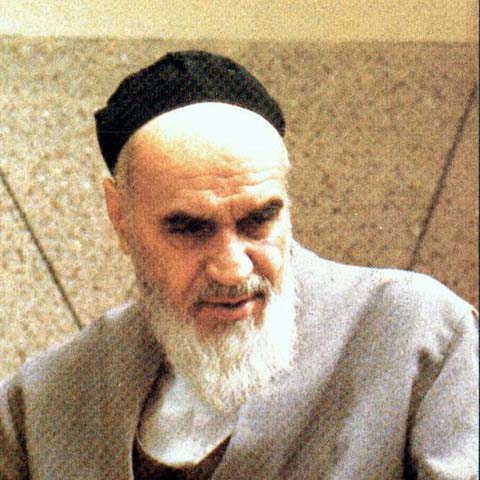 شادي روح امام 
و شهيدان و 
سلامتي رهبر فرزانه انقلاب اسلامي
صلوات
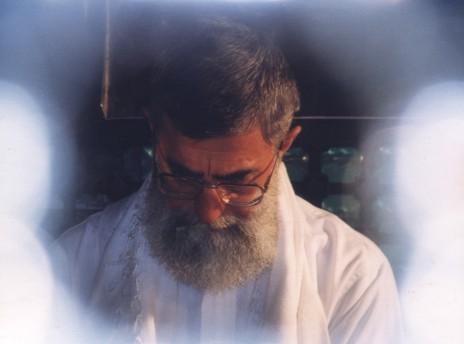 19